Chapter 18
Classification of Matter
Section 1 – Composition of Matter
1
Pure Substances
Every material is made up of a pure substance or a mixture of substances. 
A pure substance is a type of matter (an element or compound) that cannot                be broken down into simpler substances and keep the properties of that substance. 
Exs. Helium, Water, Aluminum, Salt 

Elements  are substances with atoms that are all alike. 
Exs. Carbon, Copper, Nitrogen 

Compounds  are substances made of two or more elements that are                  combined in a certain proportion. 
H2O (water)
NaCl (table salt)
Mixtures
A mixture is a material made up of two   or more substances that can be easily separated. 
There are two types of mixtures:
Heterogeneous Mixtures – A mixture in which different materials can be easily distinguished. 
Exs. Granite, concrete, dry soup mix 

Homogeneous Mixtures – A mixture containing two or more gaseous,       liquid or solid substances blended evenly throughout.
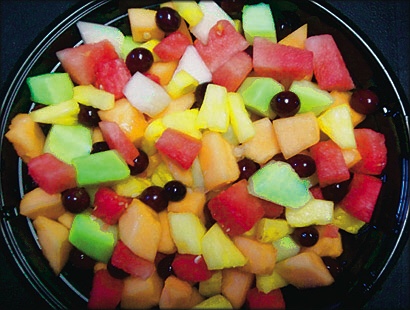 Homogeneous Mixtures
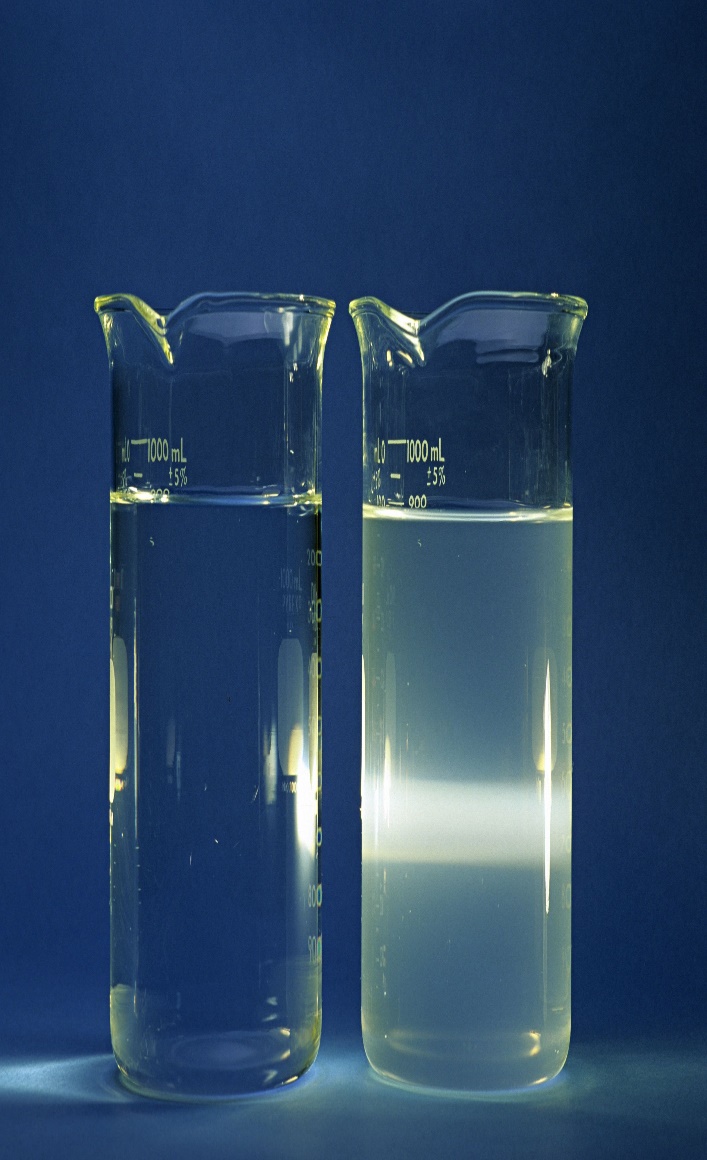 Solution –   A HM mixture of particles so        small that they cannot be seen with a microscope and will never settle to the bottom of their container. 
Exs. – Vinegar, Hydrogen Perioxide 
Colloid – A HM mixture with particles that are larger than those in solutions but are not heavy enough to settle out. 
Exs. – Milk, Paint 

How to tell a solution from a colloid?  A solution is       see-through, a colloid is not and will scatter light.         This is called the Tyndall Effect.
Heterogenous Mixtures
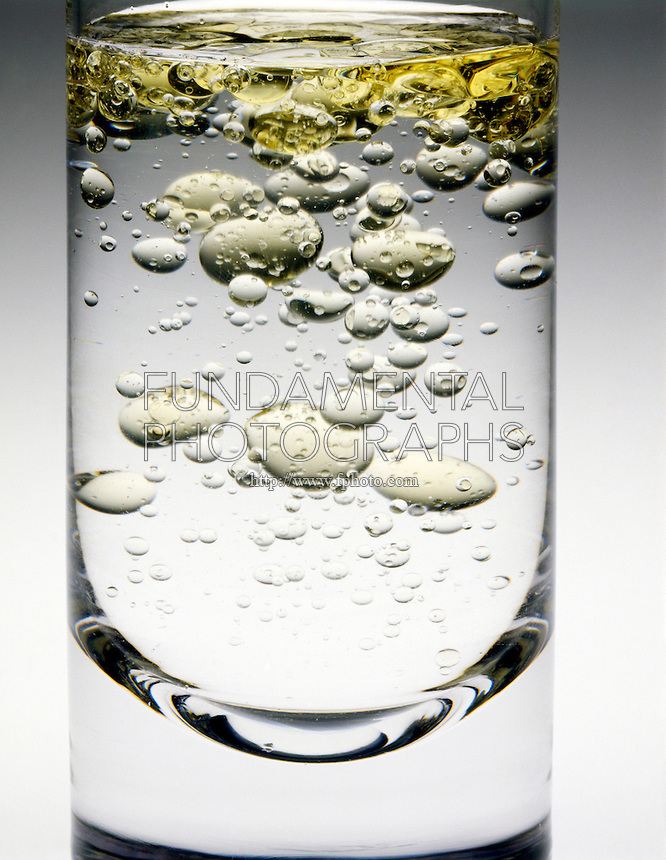 Suspension  - A HT mixture containing liquid in     which visible particles separate. 
Exs. Muddy water, oil and vinegar